Оновлення моделі підвищення кваліфікації педагогічних працівників
Завідувач ММК Управління освіти Соледарської міської ради  Лозиняк А.Л.
Порядок підвищення кваліфікації педагогічних і 
науково-педагогічних працівників
(затверджено постановою КМУ від 21.08.2019р. №800)
Форми підвищення кваліфікації
стажування
семінари, практикуми,
тренінги
за програмою ПК
години, оприлюднення, 
документ
не більше 30 годин на рік
день-6 годин
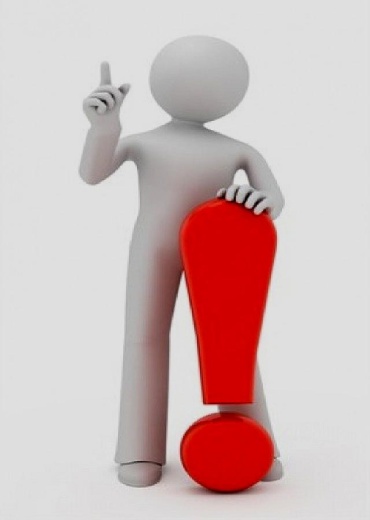 на певний рік
План підвищення 
кваліфікації
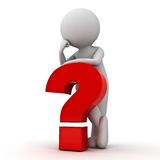 на п’ять років
__________________________________________________________
право на підвищення кваліфікації поза межами плану
дошкільна, позашкільна
освіти
не рідше одного разу на п’ять років
ЗЗСО

щорічно
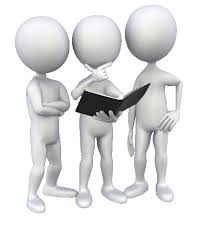 ЗЗСО

не менше ніж 150 годин на п’ять років
дошкільна, позашкільна
освіти
не менше ніж 120 годин 
            на п’ять років
Алгоритм керівника
Оприлюднити загальний обсяг коштів на ПК
Протягом 15 календарних днів отримує пропозиції від працівників щодо ПК
          (тема, суб’єкт, форма, обсяг, вартість)


Пропозиції розглядаються педрадою
Затвердження плану підвищення кваліфікації
Договір на відповідний рік
Облік підвищення кваліфікації на певний рік
Облік підвищення кваліфікації на п’ять років
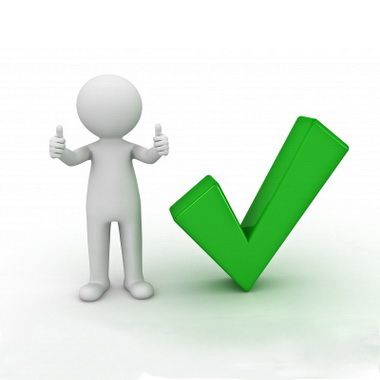 Ліцензія на ПК та 
акретитована 
освітня програма
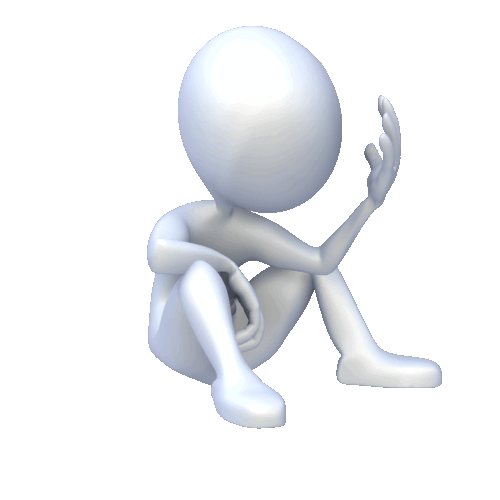 Інші суб’єкти 
чи/ або
 інформальна освіта та позамежами плану
за рахунок коштів
основне місце роботи
сумісництво
збереження середньої заробітної плати
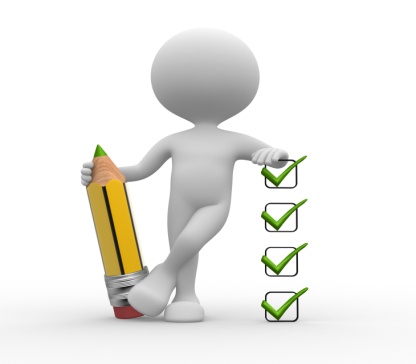 2<предметів
Акт- оплата послуг